Wat Usain Bolt kan leren van het jachtluipaard
Door: Osgar ‘t Hart
Planning:
Voorstelrondje
Korte theorie
Werkbladen maken
Practicum
Nabespreking
Voorstelrondje
Naam
School
Waarom bewegen dieren?
3 hoofdredenen
Waarom bewegen dieren?
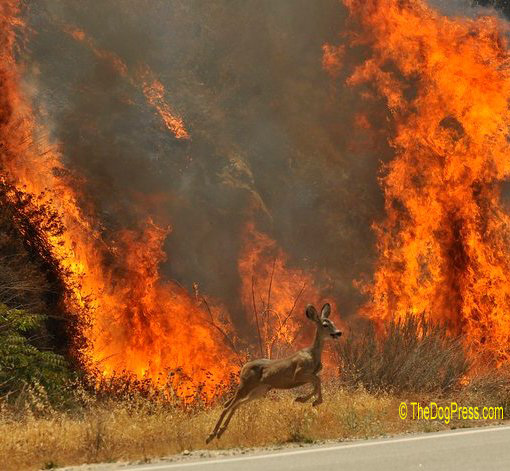 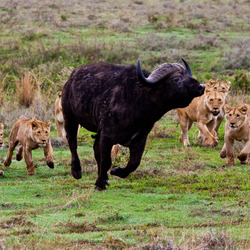 Vluchten
[Speaker Notes: Er zijn drie redenen waarom dieren zich voortbewegen, namelijk: om voedsel te zoeken, om veiligheid te vinden en om voor de voortplanting.
Planteneters, zoals antilopen, giraffen en herten hoeven voor hun voedsel niet snel te zijn. Planten staan stil en lopen niet weg. Wel moet een planteneter steeds een plek met voldoende voedsel kunnen bereiken. Vis- en vlees eters daarentegen proberen op hun beurt een planteneter te vangen. Zij moeten de nodige snelheid kunnen bereiken. Om niet door een vis- of vleeseter gepakt te worden, moeten planteneters dus ook snel zijn of zich goed kunnen verstoppen. Daarom hebben veel planteneters lange poten en zijn ze vrij groot. Dieren die zich verstoppen zijn juist weer klein en kunnen vaak goed graven.]
Waarom bewegen dieren?
Voortplanten
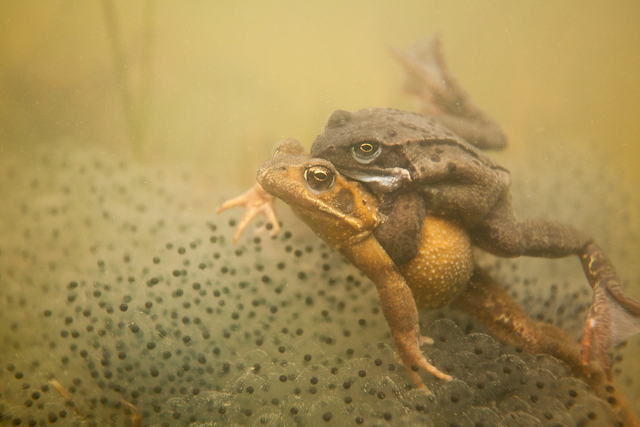 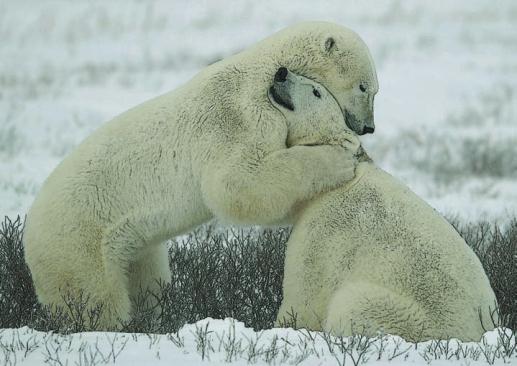 [Speaker Notes: Er zijn drie redenen waarom dieren zich voortbewegen, namelijk: om voedsel te zoeken, om veiligheid te vinden en om voor de voortplanting.
Planteneters, zoals antilopen, giraffen en herten hoeven voor hun voedsel niet snel te zijn. Planten staan stil en lopen niet weg. Wel moet een planteneter steeds een plek met voldoende voedsel kunnen bereiken. Vis- en vlees eters daarentegen proberen op hun beurt een planteneter te vangen. Zij moeten de nodige snelheid kunnen bereiken. Om niet door een vis- of vleeseter gepakt te worden, moeten planteneters dus ook snel zijn of zich goed kunnen verstoppen. Daarom hebben veel planteneters lange poten en zijn ze vrij groot. Dieren die zich verstoppen zijn juist weer klein en kunnen vaak goed graven.]
Waarom bewegen dieren?
Voedsel zoeken
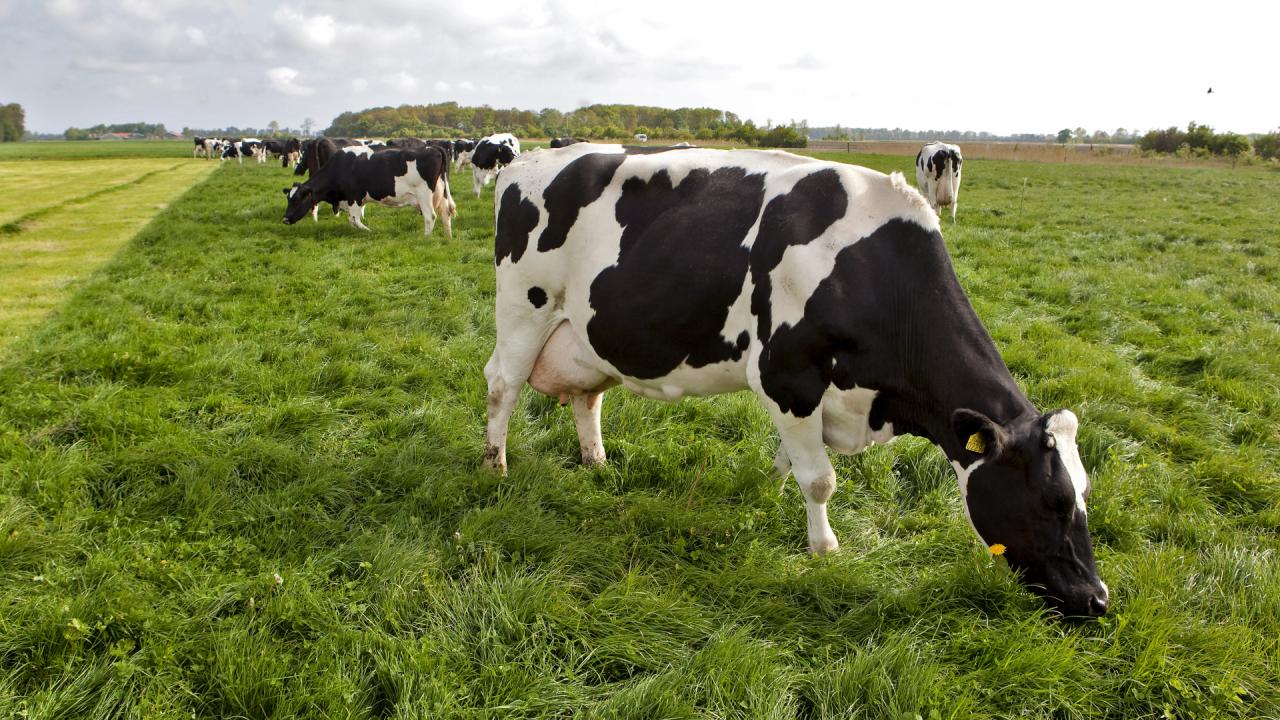 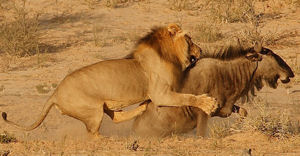 [Speaker Notes: Er zijn drie redenen waarom dieren zich voortbewegen, namelijk: om voedsel te zoeken, om veiligheid te vinden en om voor de voortplanting.
Planteneters, zoals antilopen, giraffen en herten hoeven voor hun voedsel niet snel te zijn. Planten staan stil en lopen niet weg. Wel moet een planteneter steeds een plek met voldoende voedsel kunnen bereiken. Vis- en vlees eters daarentegen proberen op hun beurt een planteneter te vangen. Zij moeten de nodige snelheid kunnen bereiken. Om niet door een vis- of vleeseter gepakt te worden, moeten planteneters dus ook snel zijn of zich goed kunnen verstoppen. Daarom hebben veel planteneters lange poten en zijn ze vrij groot. Dieren die zich verstoppen zijn juist weer klein en kunnen vaak goed graven.]
Werkbladen maken
Practicum
Iedereen maakt eigen vorm
Test in groepjes
Met je groepje een super gestroomlijnd dier maken met de volgende voorwaarden:
	- 4 benen en een hoofd
	- 1 cm dik
	- alles in 2D
Wedstrijd
Winnaar
Toekomst?
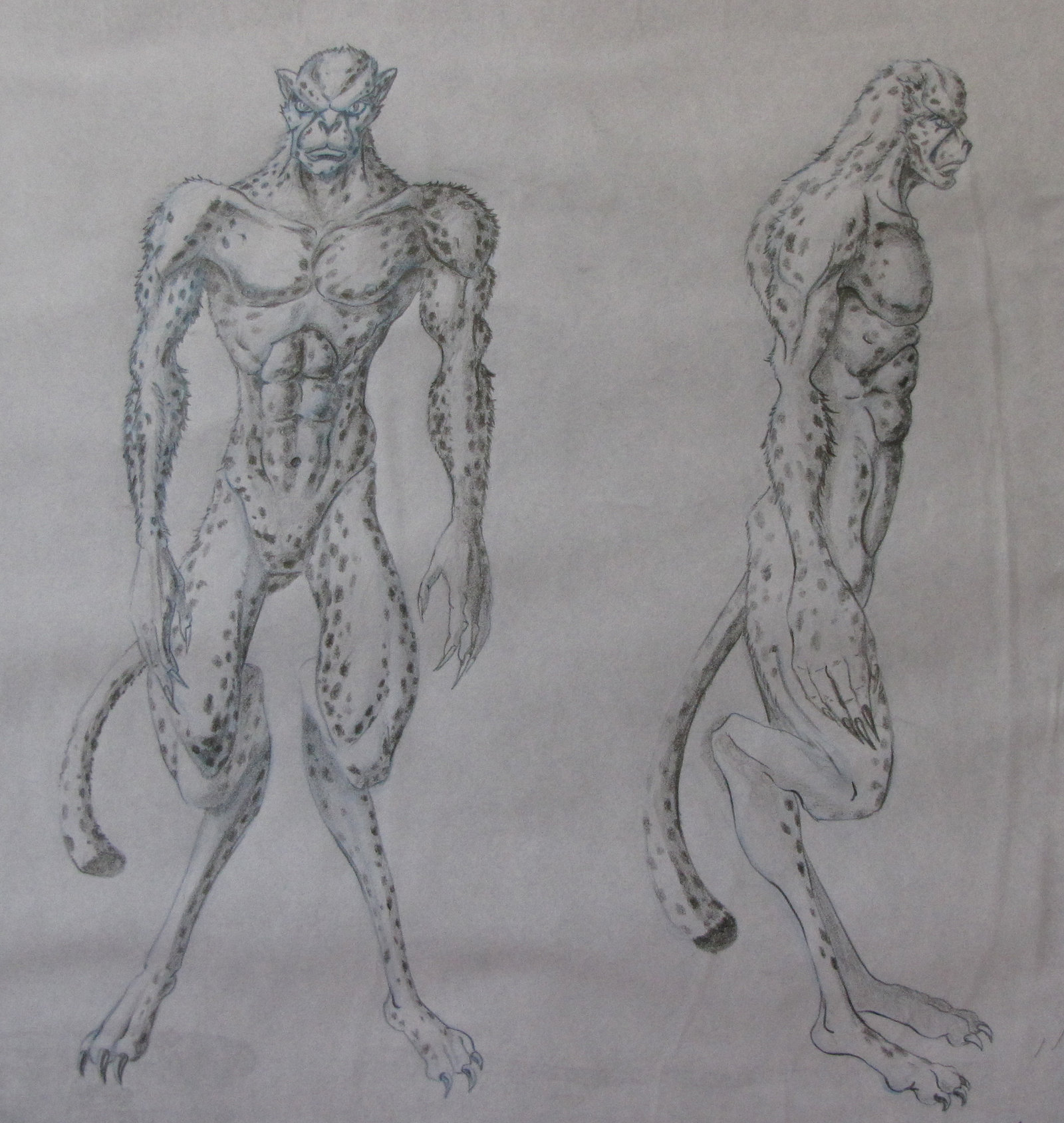 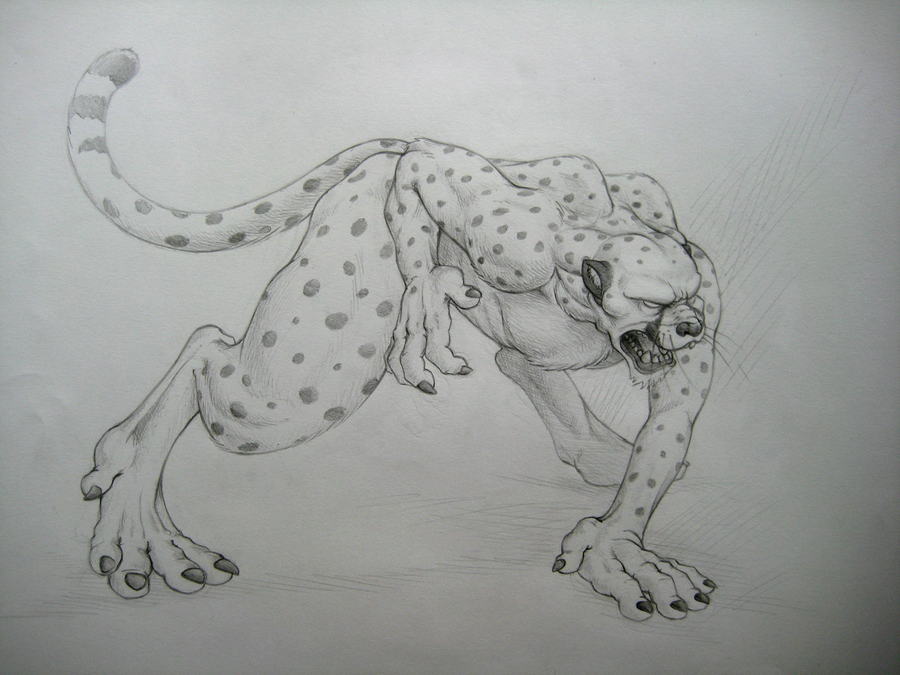 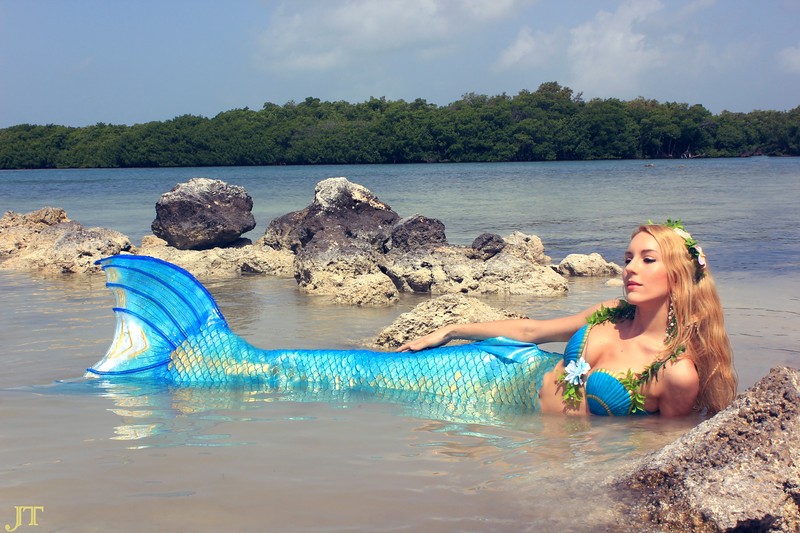 Waarom we nooit een jachtluipaard kunnen inhalen.
Wat kan Usain Bolt nog van het jachtluipaard leren?
Tips en tops
Sneeuwballen met tips en tops